Bundesrahmenhandbücher innovativ und digitalStand: Juli 2022
Institut für Qualitätsentwicklung und Gütesigel in Kirche und Diakonie

Diakonie Deutschland
Übersicht
Übersicht BRH
Was sind die Bundesrahmenhandbücher?
Wie werden die Bundesrahmenhandbücher bisher bereitgestellt?
Warum ist es innovativ die Bundesrahmenhandbücher digital aufzustellen?
Workshops für Entwickler*innen und Nutzer*innen der Bundesrahmenhandbücher
Ziel: Entwicklung eines Konfigurators
Weiteres Vorgehen: Entwicklung eines Prototypen
Vorstellung Klickdummy: Workshop für Entwickler*innen und Nutzer*innen der Bundesrahmenhandbücher
Bundesrahmenhandbücher innovativ und digital, Juli 2022 © Diakonie
2
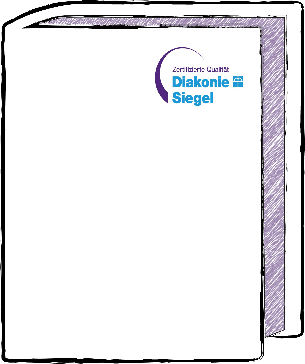 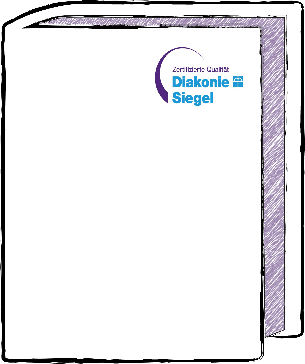 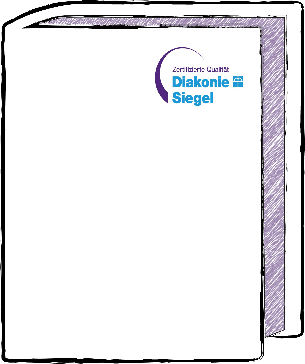 Vorsorge- u. Rehabilitation für Mütter/Mutter-Kind
Kita/Ev. Gütesiegel Beta
Pflege
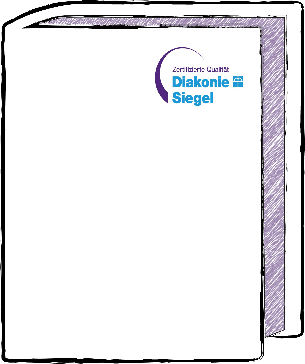 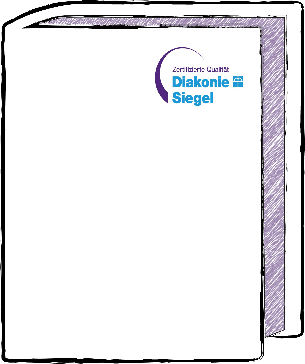 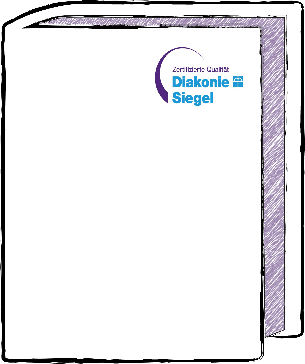 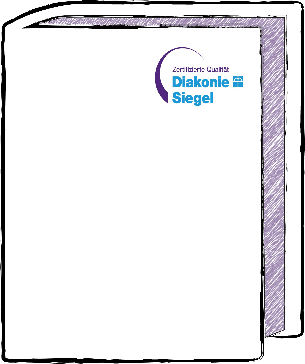 Beratung für med. Vorsorge u. Rehabilitation für Mütter u. Väter
Medizinische Rehabilitation
Migrations-fachdienste
FachstelleSucht
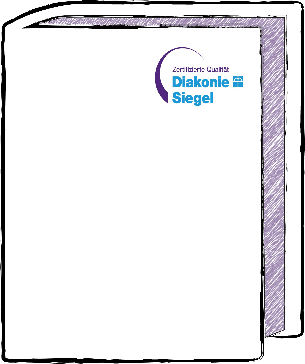 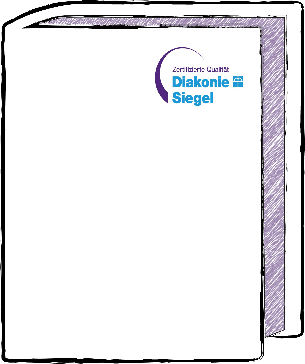 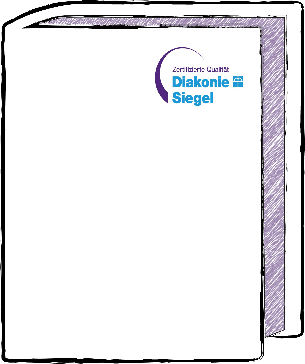 Fertig-stellung 2023
Schutz und Beratung bei häuslicher und Sexualisierter Gewalt
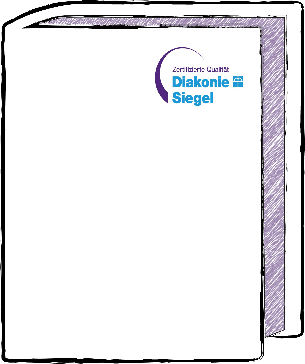 Schuldner-beratung
Arbeit und soziale Integration
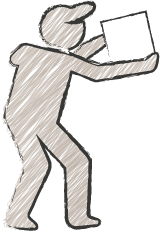 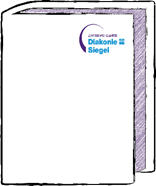 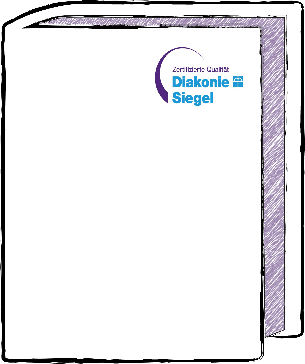 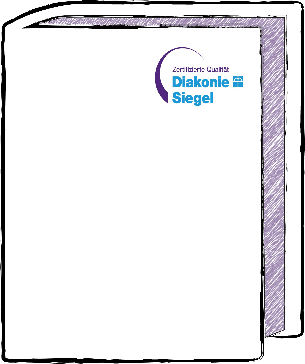 Bildung und Betreuung im Ganztag
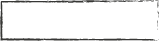 Übersicht BRH
Kirchlich-diakonische Organisationen, Unternehmen und Werke
Fort- und Weiterbildung
Schutz-Konzepte
3
Was sind die Bundesrahmenhandbücher?
Hierbei handelt es sich um Diakonie spezifische Leitfäden für den Aufbau von Qualitätsmanagementsystemen im sozialen Bereich. Sie
sind auf Basis der Qualitätsmanagementnorm DIN ES ISO 9001 entwickelt
erfüllen alle Kriterien an ein Qualitätsmanagementsystem
sind praxis- und anwendungsorientiert 
sind an die fachspezifischen Arbeitsfelder und deren Sprachgebrauch angepasst
fördern Transparenz
geben Sicherheit
fördern und unterstützen bei der (Weiter-) Entwicklung des diakonischen Profils.

Zu jedem Bundesrahmenhandbuch gehört die Auditcheckliste, als Instrument für die internen und externen Audits.
Diese bildet den Maßstab für die Zertifizierung.
Bundesrahmenhandbücher innovativ und digital, Juli 2022 © Diakonie
4
Wie werden die Bundesrahmenhandbücher bisher bereitgestellt?
Bisher werden die Bundesrahmenhandbücher als gedruckte Ringorder sowie über einen Downloadlink als PDF und Word Dateien über den Onlineshop der Diakonie erworben.
Bundesrahmenhandbücher innovativ und digital, Juli 2022 © Diakonie
5
Warum ist es innovativ die Bundesrahmenhandbücher digital aufzustellen?
Schaffung von digitalem Zugriff bzw. digitalen Services für Mitarbeiter*innen:

Einrichtungen, Dienste und Träger haben in den letzten Jahren immer wieder zurückgemeldet, dass sie sich eine digitale Form der Bundesrahmenhandbücher wünschen, um einen leichteren Zugang zu den Qualitätsmanagementsystemen zu erhalten. Damit einhergehen:
eine erleichterte Dokumentation, 
Zeitersparnis, 
Unterstützung bei der Vermittlung sowie 
der Umsetzung des Qualitätsmanagements. 

Ziel dabei ist die qualitative Verbesserung der Ergebnisse, die Erhöhung der Wirksamkeit und die Verbesserung von Prozessen und Schnittstellen.
Bundesrahmenhandbücher innovativ und digital, Juli 2022 © Diakonie
6
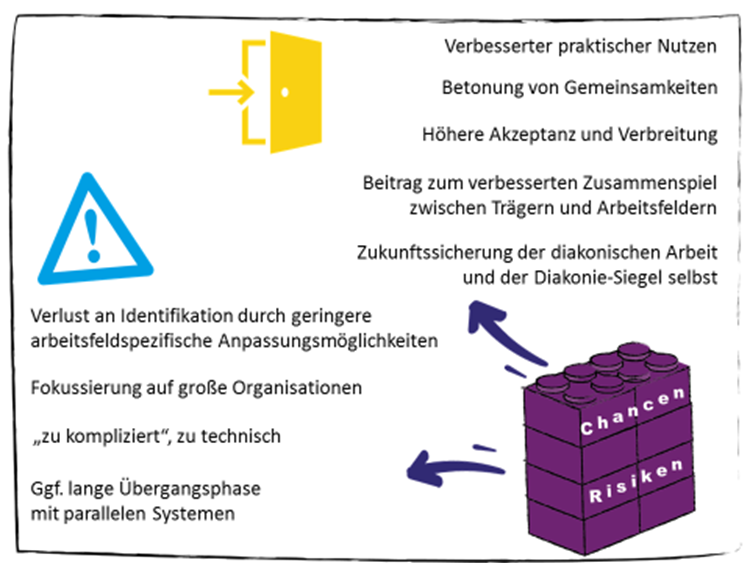 Präsentationstitel, Datum oder Navigation © Diakonie
7
Workshops für Entwickler*innen und Nutzer*innen der Bundesrahmenhandbücher
Weiterentwicklung der Bundesrahmenhandbücher unter Einbeziehung der Nutzer*innenperspektive

Folgende thematische Workshops fanden 2022 statt:

1. WS:		Auftaktworkshop
2. WS:		Ideenblatt, Customer Journey
3. WS: 		Entwicklungsworkshop Diakonie Siegel in Kombination
4. WS: 		Prototyp-Entwicklung
5. WS: 		Prototyp und Test
6. WS: 		Fazit, Weiteres Vorgehen
Bundesrahmenhandbücher innovativ und digital, Juli 2022 © Diakonie
8
Ziel: Entwicklung eines Konfigurators
Es muss ein Konfigurator entwickelt werden, der auf Basis von Fragen oder Eingaben die entsprechenden Passagen des BRH auswählt und zusammenstellt und zum Download bereit stellt.

Wichtig für die Träger, Einrichtungen und Dienste ist die Möglichkeit der Verknüpfung mit den einrichtungsinternen QM Software bzw. QM Handbüchern.
Bundesrahmenhandbücher innovativ und digital, Juli 2022 © Diakonie
9
Weiteres Vorgehen: Entwicklung eines Prototypen
Zur Entwicklung eines Prototypen werden die ermittelten Bedarfe der Nutzer*innen in eine logische Abfolge gebracht und in einem Wireframe als „Konfigurator“ dargestellt. Dann wird daraus ein sog. Klickdummy auf der Basis des abgestimmten Wireframes erstellt. Dieser Entwurf wird mit Nutzer*innen getestet und deren Rückmeldungen wiederum in die Weiterentwicklung einbezogen. Dies wird wiederholt, bis das gewünschte Ergebnis erreicht ist. Dann kann auf dieser Basis ein Prototyp entwickelt werden. 

Nach Testung des MVP (Minimum Viable Product)/Prototypen in der Praxis, wird dieser verfeinert.  Danach kann schlussendlich das Produkt entwickelt und fertig gestellt werden. Wobei letzteres voraussichtlich in 2023 erfolgen wird.
Bundesrahmenhandbücher innovativ und digital, Juli 2022 © Diakonie
10
Vorstellung Klickdummy: Workshop für Entwickler*innen und Nutzer*innen der Bundesrahmenhandbücher
27.09. von 09.30-11.30 Uhr 

Oder

28.09. von 09.30-11.30 Uhr

Oder

13.10. von 14.00-16.00 Uhr

Oder

14.10. von  09.00-11.00 Uhr
Bundesrahmenhandbücher innovativ und digital, Juli 2022 © Diakonie
11
Vielen Dank!
Diakonisches Institut für Qualitätsentwicklung

Leitung: Annette Klede
Assistenz: Agitha Anandarajah
Caroline-Michaelis-Str.1, 10115 Berlin  

Telefon +49 30 65211-1665
Fax      +49 30 65211-3656
Mobil    +49 173 2549652
dqe@diakonie.de
www.diakonie-dqe.de